МИКРОПРОЦЕСОРНА ТЕХНИКА, Компютърни системи и технологии, ФКСУ
ЛЕКЦИЯ № 11

СИНХРОННИ СЕРИЙНИ ИНТЕРФЕЙСИ

SPI
I2C
USB
Приложение
доц.  д-р  А. Тодоров, кат. Компютърни системи ФКСУ – ТУ  СОФИЯ
‹#›
МИКРОПРОЦЕСОРНА ТЕХНИКА, Компютърни системи и технологии, ФКСУ
СЕРИЕН СИНХРОНЕН ИНТЕРФЕЙС В НС11 – SPI

Независима комуникационна подсистема в 68НС11 за последователен (сериен) СИНХРОНЕН обмен на данни с ВИСОКА СКОРОСТ между ЕМК и външни устройства като:
  други микропроцесорни системи;
  Памети – RAM, EEPROM;
  системи за АЦП;
  драйвери за LCD дисплеи.
  за осъществяване на вътрешен обмен в т.нар. multiple master процесорни Embedded системи.  
  SPI подсистемата – конфигурирана като Master или Slave. 
 При конфигуриране като Master – скорост на обмен до ½ Е-clock честотата на ЕМК (напр. 2Mbit/s при Е-clock=4MHz);
  При конфигуриране като Slave – скорост на обмен до пълната Е -   clock честота ЕМК (до 4Mbit/s при Е-clock=4MHz).
доц.  д-р  А. Тодоров, кат. Компютърни системи ФКСУ – ТУ  СОФИЯ
‹#›
МИКРОПРОЦЕСОРНА ТЕХНИКА, Компютърни системи и технологии, ФКСУ
СЕРИЕН СИНХРОНЕН ИНТЕРФЕЙС В НС11 – SPI 


(ВРЪЗКА МЕЖДУ 2 И ПОВЕЧЕ УСТРОЙСТВА)
структура:  Master – 1 Slave
MП1
Slave
MП
Master
MOSI
MISO
SСK
SS
доц.  д-р  А. Тодоров, кат. Компютърни системи ФКСУ – ТУ  СОФИЯ
‹#›
. . . . .
MПn-1
Slave
H.I. - неизбрано
MПn
Slave
H.I. - неизбрано
МИКРОПРОЦЕСОРНА ТЕХНИКА, Компютърни системи и технологии, ФКСУ
СЕРИЕН СИНХРОНЕН ИНТЕРФЕЙС В НС11 – SPI

Описание (структура) на подсистемата:
  Преместващ регистър;
  Буфер за четене на данни.
Използват се следните принципи на буфериране при обмен: 
  единично буфериране при предаване -  записът на нова порция данни става едва след прочитане на предходните от преместващия регистър;
  двойно буфериране при приемане - данните при приемане се прехвърлят в отделен паралелен буфер за данни (избягване на състояние презастъпване “overrun”). 
Буферният регистър и за данни SPDR в подсистемата SPI на НС11 има един адрес и при четене и при запис от него.
  статус регистър(SPSR);
  контролен блок: контролен регистър (SPCR), контролна 
  логика (SPI control), контрол на изходните шини (PIN control).
доц.  д-р  А. Тодоров, кат. Компютърни системи ФКСУ – ТУ  СОФИЯ
‹#›
МИКРОПРОЦЕСОРНА ТЕХНИКА, Компютърни системи и технологии, ФКСУ
SPI ПОДСИСТЕМА – БЛОКОВА СТРУКТУРА
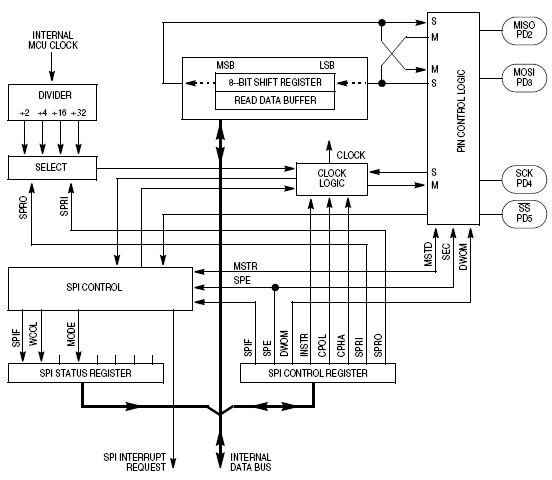 доц.  д-р  А. Тодоров, кат. Компютърни системи ФКСУ – ТУ  СОФИЯ
‹#›
МИКРОПРОЦЕСОРНА ТЕХНИКА, Компютърни системи и технологии, ФКСУ
СЕРИЕН СИНХРОНЕН ИНТЕРФЕЙС В НС11 – SPI
Формати на обмен през SPI
 Едновременно предаване/приемане на данните през SPI. 
 Отделна тактова шина - синхронизация на процесите на преместване и прехвърляне на данните от 2-та серийни канала за данни. 
 Допълнителна линия за избор на подчинено (slave) SPI  устройство при конфигурация 1 Master и няколко Slave устройства.
доц.  д-р  А. Тодоров, кат. Компютърни системи ФКСУ – ТУ  СОФИЯ
‹#›
МИКРОПРОЦЕСОРНА ТЕХНИКА, Компютърни системи и технологии, ФКСУ
СЕРИЕН СИНХРОНЕН ИНТЕРФЕЙС В НС11 

 SPI (описание на шините)
  MISO (Master in/Slave out) – входяща Master / изходяща Slave;
  MOSI (Master out/Slave in) – изходяща Master / входяща Slave;
  SCK (Serial clock) – сериен тактов сигнал;
  SS (Slave select) – избор на Slave устройство. 
SPI изходни шини -  всяка ИМА СЪОТВЕТЕН БИТ в регистъра DDRD на порт D за определяне посоката на предаване.  Ако съответният бит в регистъра DDRD е нулиран, линията става с общо предназначение и се изключва от логиката на SPI.
SPI входни шини – всички за дефинирани като входове без значение от стойността на съответните битове в регистъра DDRD.
  MISO  - ЕДНОПОСОЧНА линия за данни. 
	  - ВХОД към Master устройство;
	  - ИЗХОД от Slave устройство. 
При Slave устройството неизбрано – неговата MISO линия е изход в H.I.
  MOSI - ЕДНОПОСОЧНА линия за данни. 
	 - ИЗХОД от Master устройство;
	 - ВХОД към Slave устройство. 
Master  устройството разполага данните на шината MOSI половин цикъл преди фронта на сигнала от Slave устройството по който то приема данните.
доц.  д-р  А. Тодоров, кат. Компютърни системи ФКСУ – ТУ  СОФИЯ
‹#›
МИКРОПРОЦЕСОРНА ТЕХНИКА, Компютърни системи и технологии, ФКСУ
СЕРИЕН СИНХРОНЕН ИНТЕРФЕЙС В НС11 – SPI 

(ОПИСАНИЕ НА ШИНИТЕ)
 SCK – вход към Slave устройство.
Генерира се  само от Мaster устройството; 

 Синхронизира предаването на данни по шините MOSI и   MISO;

 Master и Slave устройствата работят с обща 
  синхронизация и обменят данни побайтово (в рамките на   8 последователни такта).
Възможни са 4 времеви съотношения – чрез контролни битове CPOL, CPHA в контролния регистър SPCR. 
Скорост на обмен - битове SPR[1:0] от регистъра SPCR от Мaster устройството (стойностите на същите битове в регистъра на Slave устройството са без значение).
доц.  д-р  А. Тодоров, кат. Компютърни системи ФКСУ – ТУ  СОФИЯ
‹#›
МИКРОПРОЦЕСОРНА ТЕХНИКА, Компютърни системи и технологии, ФКСУ
СЕРИЕН СИНХРОНЕН ИНТЕРФЕЙС В НС11 – SPI

 (ОПИСАНИЕ НА ШИНИТЕ)
 Slave Select (SS) – вход за избор на Slave устройство
SS на Slave устройството - трябва да е установен в ниско ниво преди обмена на данни и да остане в “0” през целия обмен.
SS на Мaster устройството трябва да е в “1”. 
При ниско ниво - флагът MODF=“1” от статус регистъра SPSR (грешка на режима). Изход от това състояние – чрез запис на ”1” в бит 5 от РDDR (SS се дефинира като шина с общо предназначение, не като вход на Slave устройството и се игнорира флагът). 
Битове CPHA в двете устройства – засягат действието на SS. CPHA (трябва да са еднакви за Master и Slave устройствата):
      CPHA=“0” – SS следва да се установи в “1” между 2 последователни символа от съобщението;
      CPHA=“1” – SS може да се остави “0” между 2 последователни символа. 
При само 1 Slave устройство, неговото SS може да се свърже към захранване в режим CPHA=“1”.
доц.  д-р  А. Тодоров, кат. Компютърни системи ФКСУ – ТУ  СОФИЯ
‹#›
МИКРОПРОЦЕСОРНА ТЕХНИКА, Компютърни системи и технологии, ФКСУ
СЕРИЕН СИНХРОНЕН ИНТЕРФЕЙС В НС11 – SPI
Системни грешки в SPI интерфейса
 Два вида грешки:
 при Multiple-master системи – ако повече от 1 устройство се опитва да е Master (mode fault); 
 т.нар. “write collision” – при опит да се запишат данни в регистъра SPDR при все още незавършен обмен (предавателната част не е двойно буферирана – директно към преместващия регистър).
! При SPI конфигурирана като Master и SS→”0” (mode fault грешка) – повече от 1 Master устройство eдновременно. При повече от 1 устройство като Master – възможност за повреда на драйверите  на два извода (при CMOS драйвери: вероятна перманента повреда). 
Механизъм за предпазване - чрез забрана на драйверите: MSTR бита в контролния регистър SPCR и 4-те бита в DDRD се нулират и се генерира прекъсване (маскирано – чрез контролния бит SPIE и бита I от CCR).
доц.  д-р  А. Тодоров, кат. Компютърни системи ФКСУ – ТУ  СОФИЯ
‹#›
МИКРОПРОЦЕСОРНА ТЕХНИКА, Компютърни системи и технологии, ФКСУ
СЕРИЕН СИНХРОНЕН ИНТЕРФЕЙС В НС11 – SPI
	Формат на обмена по SPI интерфейса















Общо 4 комбинации дефинирани от SCCR софтуерно по отношение полярност (бит CPOL) и фаза на тактовия сигнал (бит CPHA). 
При CPHA =“1” SS към Slave устройствата остава в ниско ниво през целия обмен; 
При CPHA =“0” SS е необходимо да се установява отново след нулиране при всеки  нов предаван символ.
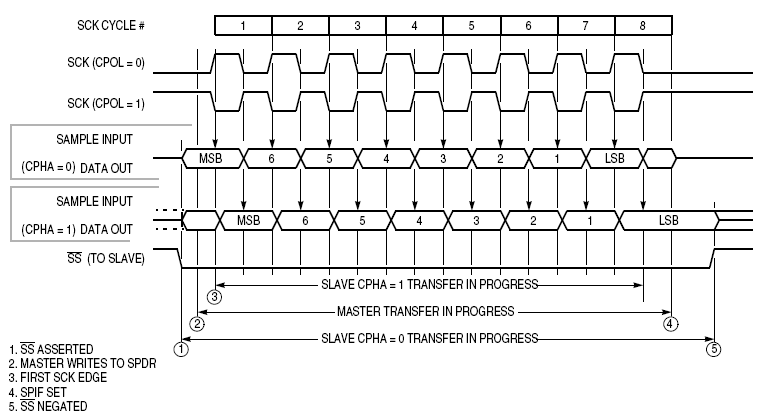 доц.  д-р  А. Тодоров, кат. Компютърни системи ФКСУ – ТУ  СОФИЯ
‹#›
МИКРОПРОЦЕСОРНА ТЕХНИКА, Компютърни системи и технологии, ФКСУ
СЕРИЕН СИНХРОНЕН ИНТЕРФЕЙС В НС11 – SPI

Регистри в подсистемата SPI
  Контролен регистър – SPCR;
  Статус регистър – SPSR;
  Регистър за данни – SPDR.
Контролен регистър – SPCR
SPIE – бит за разрешаване на прекъсване
Подава заявка за прекъсване при SPIE =“1” всеки път при SPIF=“1” или флагът MODF се установи в “1”.  При SPIE =“0” прекъсванията се забраняват, също и при маска I=1 от CCR.
SPE – бит за разрешаване на SPI подсистемата
При SPE=“0” – забранена е цялата подсистема SPI. При SPE=“1” – разрешена и битове 2,3,4,5 от Порт D са шини на SPI. 
Ако е конфигурирана като Master и бит 5 от DDRD е “1”, то този бит 5 става изход с общо предназначение вместо входа SS.
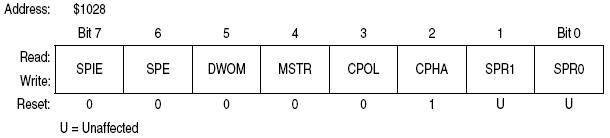 доц.  д-р  А. Тодоров, кат. Компютърни системи ФКСУ – ТУ  СОФИЯ
‹#›
МИКРОПРОЦЕСОРНА ТЕХНИКА, Компютърни системи и технологии, ФКСУ
СЕРИЕН СИНХРОНЕН ИНТЕРФЕЙС В НС11 – SPI
Регистри в подсистемата SPI
Контролен регистър – SPCR (продължение):
DWOM – бит за дефиниране на изходите от порт D в режим “жично ИЛИ” (общо за всички изводи) 
0 – “нормални” (противофазни) CMOS изходи;
1 – изходи с “отворен дрейн” (изисква резистор към захранване).
MSTR – бит за конфигуриране на режим Master/Slave
0 – режим Slave;
1 – режим Master;
CPOL – бит за определяне на полярността на тактовия сигнал
 При CPOL =“0”и липса на данни за трансфер, извод SCK на Master  
  устройството има постоянно ниско ниво;
 При CPOL =“1”, извод SCK е във високо ниво.
CPHA — бит за определяне на фазата
Заедно с бита CPOL  определят формата на предаване на данните между Master и Slave устройствата. CPHA избира между 2-та протокола по отношение на SCK.
доц.  д-р  А. Тодоров, кат. Компютърни системи ФКСУ – ТУ  СОФИЯ
‹#›
МИКРОПРОЦЕСОРНА ТЕХНИКА, Компютърни системи и технологии, ФКСУ
СЕРИЕН СИНХРОНЕН ИНТЕРФЕЙС В НС11 – SPI
	Регистри в подсистемата SPI
Контролен регистър – SPCR (продължение):
SPR[1:0]  - битове за определяне на честотата на тактовия сигнал SCK
Определят честотата на шината SCK на подсистемата SPI при конфигурирано като Master устройство. При конфигурация като Slave няма значение.
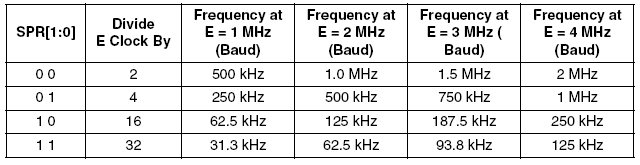 доц.  д-р  А. Тодоров, кат. Компютърни системи ФКСУ – ТУ  СОФИЯ
‹#›
МИКРОПРОЦЕСОРНА ТЕХНИКА, Компютърни системи и технологии, ФКСУ
СЕРИЕН СИНХРОНЕН ИНТЕРФЕЙС В НС11 – SPI
	Регистри в подсистемата SPI
Статус регистър – SPSR:
SPIF – флаг за край на обмена/прекъсване от SPI подсистемата
SPIF се установява в “1” след приключване обмена на данни между ЕМК и външното устройство. Прекъсване се генерира при SPIF→“1” и ако бита за разрешение на прекъсване SPIE=“1”. За нулиране на флага SPIF – чете се SPSR (при SPIF=“1”), след което се чете/записва SPDR.
WCOL  - бит за грешка “write collision”
Индицира с “1” грешка при опит за запис на данни в SPDR при все още незавършен обмен. Нулира се при четене от SPSR (при WCOL=“1”), след това – обръщане към SPDR.
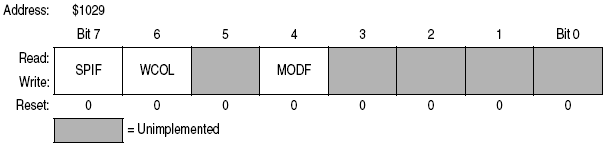 доц.  д-р  А. Тодоров, кат. Компютърни системи ФКСУ – ТУ  СОФИЯ
‹#›
МИКРОПРОЦЕСОРНА ТЕХНИКА, Компютърни системи и технологии, ФКСУ
СЕРИЕН СИНХРОНЕН ИНТЕРФЕЙС В НС11 – SPI
	Регистри в подсистемата SPI
Статус регистър – SPSR (продължение):
MODF – бит за индициране грешка от режима
Указва с “1” грешка от режима (mode fault) при повече от 1 устройство опитващо се да е Master. За нулиране се чете SPSR (при MODF=“1”), след това - запис в SPCR;
бит 5, битове [3:0]  - не се използват (чете се 0 от тях).
Регистър за данни – SPDR 
Използва се при предаване и приемане на данни. Само при запис в регистъра SPDR инициира приемане/предаване на байт данни (само в Master устройството). След завършване на обмена - флагът SPIF=“1” и в Master и в Slave устройството.
Четене на SPDR – т.е. четене на буферния регистър. За избягване на “overrun” грешка и загуба на данни – флагът SPIF следва да се нулира преди следващия байт данни.
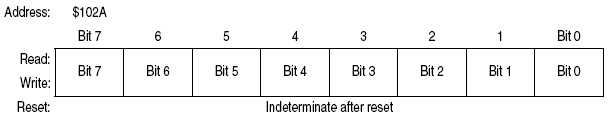 доц.  д-р  А. Тодоров, кат. Компютърни системи ФКСУ – ТУ  СОФИЯ
‹#›
МИКРОПРОЦЕСОРНА ТЕХНИКА, Компютърни системи и технологии, ФКСУ
ИНТЕРФЕЙС - I2C (INTER-INTEGRATED CIRCUIT) 
(електрическа схема, шини, приложения)
 Поява – ранните 80- год. (Philips Semiconductors): синхронен двупосочен интерфейс от типа Multi-master.       2-жичен bus с обща маса;
 за връзка между различни ИС - Inter-ICs (I2C);
 активни линии: SDA (Serial Data линия), SCL (Serial Clock линия) – двупосочни;
 всяко устройство (ЕМК, памет, LCD, ASIC) може да работи и като предавател и като приемник. 
   I2C  е мулти-мастер bus – т.е. повече от 1 устройство (Bus Master, обикновено ЕМК) може да инициира трансфер. При трансфер останалите устройства са Bus Slaves;
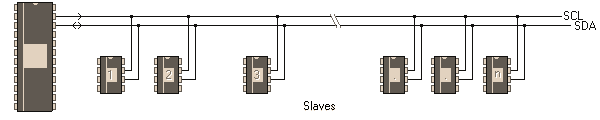 доц.  д-р  А. Тодоров, кат. Компютърни системи ФКСУ – ТУ  СОФИЯ
‹#›
МИКРОПРОЦЕСОРНА ТЕХНИКА, Компютърни системи и технологии, ФКСУ
ИНТЕРФЕЙС - I2C (INTER-INTEGRATED CIRCUIT) 
(електрическа схема, шини, приложения)
 Serial Data (SDA) и Serial Clock (SCL) – двупосочни линии с ОД (отворен дрейн) и товарен резистор към захранване;
 захранващи напрежения: 5V / 3.3V. Възможни и други, неспецифицирани стойности (I2C 2.0, 1998 – 2V);
 максимум 112 устройства (възела) в обща комуникация Зависи от броя адресни линии и капацитета на шините – 400pF (ограничава разстоянието до няколко метра);
 7-битов (до 10-битов) адрес (16 резервирани);
 стандартна скорост на обмен – 100Kbit/s до ... 400Kbit/s... 1Mbit/s ...  3.4Mbit/s (high speed mode, понастоящем); 
 10Kbit/s нискоскоростен вариант, възможни и много по-ниски скорости при необходимост.
доц.  д-р  А. Тодоров, кат. Компютърни системи ФКСУ – ТУ  СОФИЯ
‹#›
МИКРОПРОЦЕСОРНА ТЕХНИКА, Компютърни системи и технологии, ФКСУ
ИНТЕРФЕЙС - I2C

(електрическа схема, приложения)
 Електрическа схема
Линиите SDA, SCL – двупосочни. За целта: използва се схема ОК (ОД) и структура на входен буфер. 
 в състояние IDLE (свободна линия): линията е в H.I.
 за привеждане във функционално състояние: отпушване на изходния транзистор и bus – в ниско ниво. Резистор към захранване: играе роля на източник на ток.
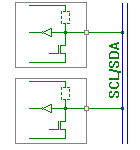 доц.  д-р  А. Тодоров, кат. Компютърни системи ФКСУ – ТУ  СОФИЯ
‹#›
МИКРОПРОЦЕСОРНА ТЕХНИКА, Компютърни системи и технологии, ФКСУ
Интерфейс  I2C 
функции, характеристики
  Примерна схема на свързване с 2 ЕМК и допълнителни
устройства  към I2C;
(Philips Semiconductors)
  електрическа схема на ОД изх.стъпала на устройства при свързване с pull-up резистори.
Данни – да са установени при високо ниво на SCL, промяна – само при ниско ниво на SCL.
Старт – при преход на SDA 1→0 при SCL=“1”;
Стоп – при преход на SDA 0→1 при SCL=“1”.
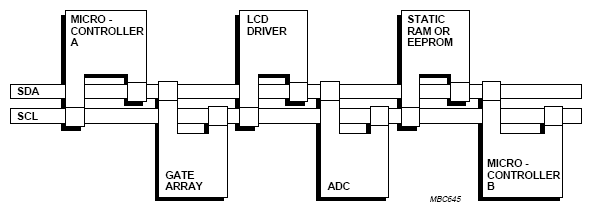 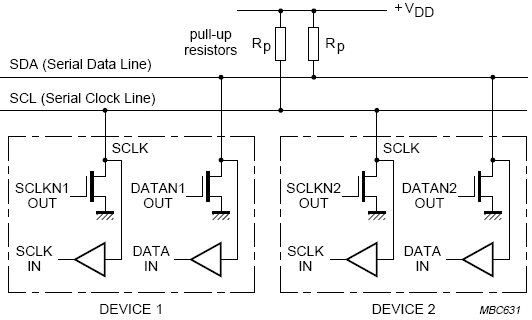 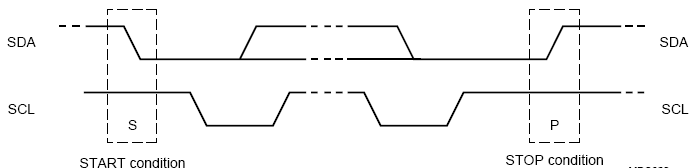 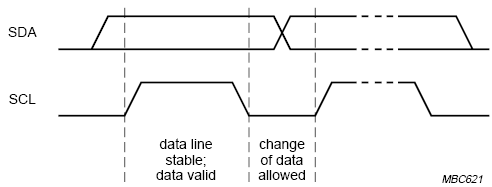 доц.  д-р  А. Тодоров, кат. Компютърни системи ФКСУ – ТУ  СОФИЯ
‹#›
МИКРОПРОЦЕСОРНА ТЕХНИКА, Компютърни системи и технологии, ФКСУ
ИНТЕРФЕЙС - I2C (INTER-INTEGRATED CIRCUIT) 

(електрическа схема, приложения)

 Последователност на осъществяване на комуникация:
 ЕМК поставя линията в състояние START. Всички устройства по интерфейса “слушат” за постъпващи данни;
 ЕМК (Master) изпраща ADDRESS към устройствата с които иска да се свърже (операция Read или Write). Адрес: 00000...0 (General call) – повикване към всички устройства. Всяко сравнява полученият адрес със своя. При съвпадение – отговор със сигнал ACKNOWLEDGE (ACK) и то става Slave устройство. Ако липсва съвпадение - Not acknowledge;
 начало на обмен на данни;
 край на обмена – сигнал за поставяне линията в състояние STOP. Може да се очаква нов обмен.
доц.  д-р  А. Тодоров, кат. Компютърни системи ФКСУ – ТУ  СОФИЯ
‹#›
МИКРОПРОЦЕСОРНА ТЕХНИКА, Компютърни системи и технологии, ФКСУ
ИНТЕРФЕЙС - I2C (INTER-INTEGRATED CIRCUIT) 
Формат на комуникация:










 Start преход, 8 бита данни (1 байт) неограничен 

 общ брой 
 при обмен, MSB първи, потвърждение (ACK), Stop преход;
 потвърждение – ACK импулс от Master по SCL (9): при
 ниско ниво от Slave (потвърждение), високо -  ниво (зает). Отговор с ACK – след всеки предаден байт;
 при заетост от Slave - SDL се задържа ниско – Master
 минава в Wait режим.
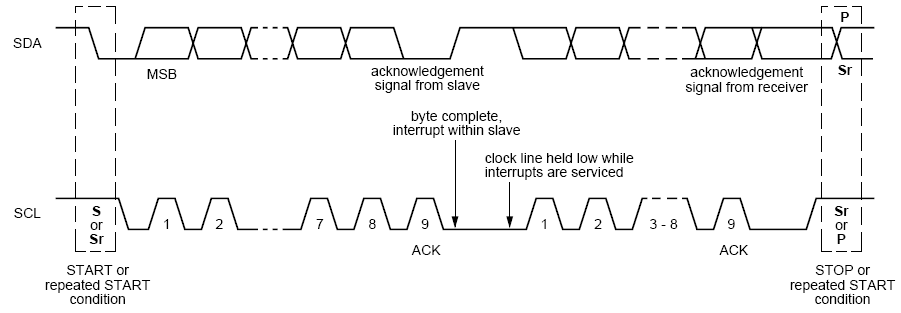 доц.  д-р  А. Тодоров, кат. Компютърни системи ФКСУ – ТУ  СОФИЯ
‹#›
МИКРОПРОЦЕСОРНА ТЕХНИКА, Компютърни системи и технологии, ФКСУ
ПРИЛОЖЕНИЕ НА ИНТЕРФЕЙСИ SPI, I2C 
Разширяване възможностите на ЕМК
Интерфейс SPI:
 Недостатък – не е напълно bus: НЕ МОЖЕ ДА АДРЕСИРА отделните устройства със специфичен адрес. Използва т.нар. push-pull технология; 
 Предимства – висока скорост, простота на обмена. Предпочита се при: програмиране на EEPROM, Flash, връзка с LCD дисплеи, системи за събиране на данни от сензори.
Интерфейс I2C:
 Предимства – адресира свързаните устройства, различни захр.напрежения, вариации в скоростта на трансфер;
 Недостатък – сложен интерфейс ПК/ЕМК – bus. Philips предлага адаптер, обслужващ Single-Master връзка. Алтернативи варианти: Tracii XL 2.0, Connii MM 2.0 (със собствени логически схеми за връзка по I2C).
доц.  д-р  А. Тодоров, кат. Компютърни системи ФКСУ – ТУ  СОФИЯ
‹#›
МИКРОПРОЦЕСОРНА ТЕХНИКА, Компютърни системи и технологии, ФКСУ
ПРИЛОЖЕНИЕ НА ИНТЕРФЕЙСИ SPI, I2C
 
Разширяване възможностите на ЕМК – връзка с други серийни
 устройства
Синхронни серийни интерфейси:
 с 3 (4) линии за връзка: SPI, Queued SPI (QSPI), MICROWIRE (MICROWIRE PLUS);
 с 2 линии за връзка: I²C, System Management Bus (SM Bus).
 с 3 (4) линии за връзка: Използва линиите CS (SS), SCLK и за данни MOSI 
                                              (DIN). Могат да ползват и линията (DOUT).
Предимства:
 висока тактова честота;
 не изискват резистори от линиите към захранване (pull-up резистори);
 full-duplex режим на работа (едновременно предаване/приемане на   данни);
 синхронизация: по фронт (не по ниво) - по-висока шумозащитеност;
 по просто софтуерно управление.
Недостатъци: 
 изискват потвърждение ACK при обмена;
 необходимост от отделна линия CS за всяко Slave устройство;
  Изключение – при т.нар. “daisy-chain” свързване (но повече линии SS).
доц.  д-р  А. Тодоров, кат. Компютърни системи ФКСУ – ТУ  СОФИЯ
‹#›
МИКРОПРОЦЕСОРНА ТЕХНИКА, Компютърни системи и технологии, ФКСУ
ПРИЛОЖЕНИЕ НА ИНТЕРФЕЙСИ SPI, I2C 
Разширяване възможностите на ЕМК – връзка с други серийни устройства
Свързване на устройства по SPI интерфейс от типа “daisy-chain”.
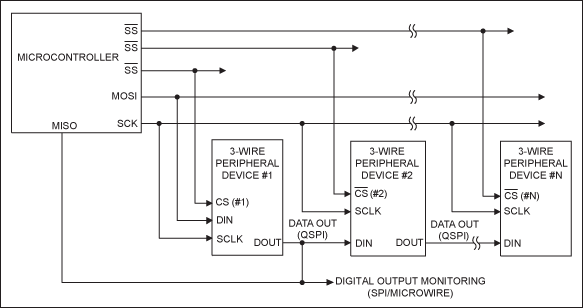 доц.  д-р  А. Тодоров, кат. Компютърни системи ФКСУ – ТУ  СОФИЯ
‹#›
МИКРОПРОЦЕСОРНА ТЕХНИКА, Компютърни системи и технологии, ФКСУ
ПРИЛОЖЕНИЕ НА ИНТЕРФЕЙСИ SPI, I2C 
Разширяване възможностите на ЕМК – връзка с други серийни устройства
с 2 линии за връзка: Използват само линиите за данни SDA (SMBDATA) и тактова SCL (SMBCLK).
Предимства:
  при компактни устройства (клетъчни телефони, устройства с  
    оптична връзка);
  включване на няколко Slave устройства без допълнителен CS (всяко  устройство има свой адрес); 
Недостатъци:
  допълнителен бит за потвърждаване в обмена;
  half-duplex режим на обмен (само 1 линия за данни);
  синхронизация по ниво (не по фронт) - недобра шумозащитеност.
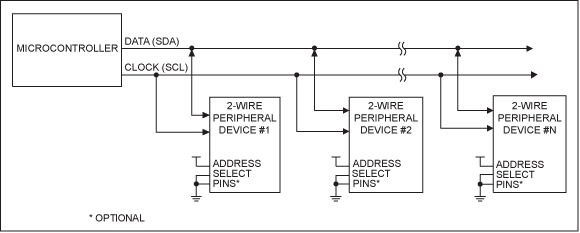 доц.  д-р  А. Тодоров, кат. Компютърни системи ФКСУ – ТУ  СОФИЯ
‹#›
МИКРОПРОЦЕСОРНА ТЕХНИКА, Компютърни системи и технологии, ФКСУ
СХЕМИ СЪС СИНХРОНЕН СЕРИЕН ИНТЕРФЕЙС
F-RAM (Fast-RAM, Ramtron Corp.):
Специално разработен тип RAM за връзка по SPI. 
  ВИСОКА СКОРОСТ на запис – до 40Mbit/s;
   не ползва Page буфер, както “стандартните” EEPROM и Flash 
  директен трансфер байт след байт;
    опростен и адаптиран интерфейс – само шини SI (serial in),   
    SO (serial out), SCK, CS.
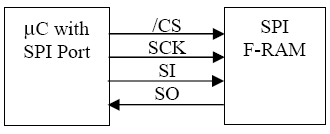 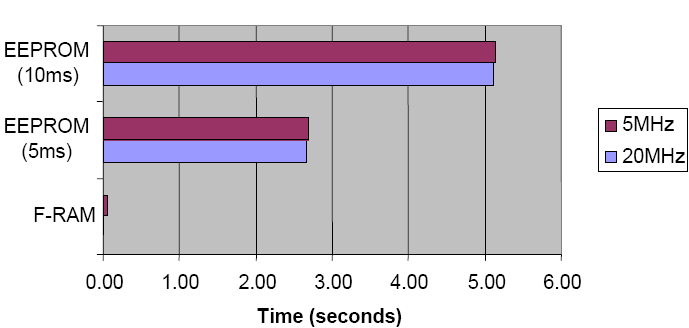 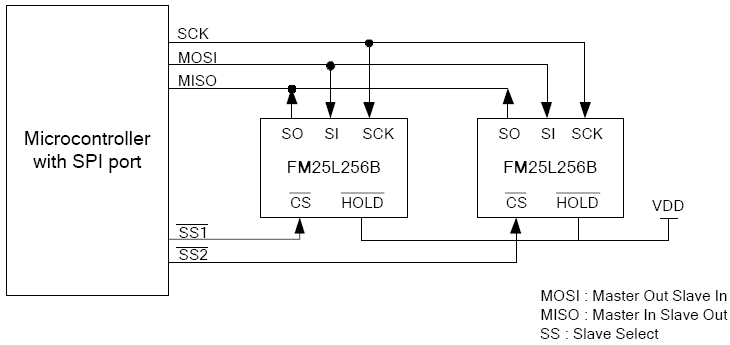 доц.  д-р  А. Тодоров, кат. Компютърни системи ФКСУ – ТУ  СОФИЯ
‹#›
МИКРОПРОЦЕСОРНА ТЕХНИКА, Компютърни системи и технологии, ФКСУ
СХЕМИ СЪС СИНХРОНЕН СЕРИЕН ИНТЕРФЕЙС
Серийни EЕPROM (Serial EЕPROM):
Схеми на EЕPROM за сериен обмен. 
Предимства: 
 ползва само 4 линии от ЕМК за връзка (SI,SO,CS,SCK), вместо А/D магистрали. Добавени още HOLD, WP;
 опростена логика в схемата за изграждане на интерфейса;
 ниска цена. 
Недостатък: голямо време за достъп при
 четене (бит по бит)
Пример: 28-изводна (15 адреса,
8-данни и др.) EEPROM 27256 
и 8-изводна серийна EEPROM.
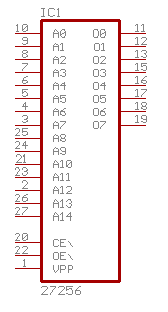 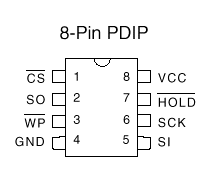 доц.  д-р  А. Тодоров, кат. Компютърни системи ФКСУ – ТУ  СОФИЯ
‹#›
МИКРОПРОЦЕСОРНА ТЕХНИКА, Компютърни системи и технологии, ФКСУ
USB ИНТЕРФЕЙС

(общи сведения, шини, протокол на обмен, приложение)

USB (Universal Serial Bus) – специфициран интерфейс по отношение на: Електрически, Механични и Протоколни изисквания /layers/.  Отнася се за Host, Hub, или Function (Hub- Hub, Hub-USB Function, Hub-USB  bus, Host-Hub).

 7 адресни линии (до 127 устройства свързани заедно,   топология звезда); диференциален сериен интерфейс /bus/;
 4 шини, 2 от тях: за данни по усукана двойка;
 данни, предавани в NRZI код – асинхронно или синхронно между  
  свързаните устройства;
  максимална дължина на кабела – 4м;
  три (четири) скорости на предаване от 10kbps до 400Mbps: 
       Slow-Speed режим /10kbps to 100kbps/ - обмен с бавни устройства  (клавиатури, мишки);
       Full-Speed  режим /500kbps to 10Mbps/; 
       High-Speed режим - USB 2.0 /25Mbps to 400Mbps/. Изисква 
резистор 45Ω между всяка линия за данни и маса. U1=2.8V,U0=0.3V.
       Super speed - USB 3.0 /до 4.8 G bips/ - и за оптична комуникация.
доц.  д-р  А. Тодоров, кат. Компютърни системи ФКСУ – ТУ  СОФИЯ
‹#›
МИКРОПРОЦЕСОРНА ТЕХНИКА, Компютърни системи и технологии, ФКСУ
USB ИНТЕРФЕЙС – ПРОТОКОЛИ, ФОРМАТ НА ДАННИТЕ, ПАКЕТИ
USB (Universal Serial Bus) – четири различни (пакетни) типа протоколи: 
  Control; 
  Interrupt; 
  Isochronous; 
  Bulk. 
Формат на обмена. Състои от 3 пакета:
  Начален пакет (Token packet) – указва какво ще се прави R/W и съдържа адреса   на крайното устройство;
  Пакет с данни (Optional Data packet) – съдържа данни. Предават се с LSB пръв;
  Handshake (статус) пакет – за потвърждаване на предаването и за 
     индициране на грешки, (напр.  устройство с невъзможност да приема и т.н.) , за край на обмена.
  Кодиране на данните - NRZI (0 – промяна, 1 – без промяна). 
  Използва т.нар. “Bit shifting” за предотвратяване на записване на сигнала в 1 (добавя 0 след шест 1-ци) и генериране на обмен. 
  Самосинхронизация между предавател и приемник.
доц.  д-р  А. Тодоров, кат. Компютърни системи ФКСУ – ТУ  СОФИЯ
‹#›
МИКРОПРОЦЕСОРНА ТЕХНИКА, Компютърни системи и технологии, ФКСУ
USB ИНТЕРФЕЙС – ПРОТОКОЛИ, ФОРМАТ НА ДАННИТЕ, ПАКЕТИ
Полета (Fields) в пакетите - видове, структура:  
  Sync – ВСИЧКИ пакети започват със Sync: 8-бита (Slow-speed, Full-speed) или 32-бита (High-speed). За синхронизация между предавател и приемник. Последните 2 бита – указват къде започва PID;
  PID (Packet ID) – за идентификация на изпращания пакет (4 бита). Добавят се още 4 бита в допълнителен код – общо 8 бита.
доц.  д-р  А. Тодоров, кат. Компютърни системи ФКСУ – ТУ  СОФИЯ
‹#›
МИКРОПРОЦЕСОРНА ТЕХНИКА, Компютърни системи и технологии, ФКСУ
USB ИНТЕРФЕЙС – ПРОТОКОЛИ, ФОРМАТ НА ДАННИТЕ, ПАКЕТИ
Полета (Fields) в пакетите - видове, структура (продължение):
 ADDR – указва адреса на устройството за обмен – 7 бита. Адресира до 127 устройства (адрес 00...0 – невалиден);
 ENDP – 4 бита (16 възможни крайни точки, endpoints). За обмен Slow-speed – макс. 4.;
 CRC (Cyclic Redundancy Checksum): за всеки Token пакет – 5-битов CRC, за всеки пакет данни - 16-битов CRC;
 ЕОР - край на пакет. Известява със SE0 (Single Ended Zero)-2 бита +1 бит J.
Типове пакети и формати:
Token пакет – видове: In (информира USB устройството че Host иска да получава информация), Out  (информира USB устройството че Host иска да изпраща информация), Setup (за начало на контролен обмен). Формат:
доц.  д-р  А. Тодоров, кат. Компютърни системи ФКСУ – ТУ  СОФИЯ
‹#›
МИКРОПРОЦЕСОРНА ТЕХНИКА, Компютърни системи и технологии, ФКСУ
USB ИНТЕРФЕЙС – ПРОТОКОЛИ, ФОРМАТ НА ДАННИТЕ, ПАКЕТИ
Типове пакети и формати:
Data пакет – съдържа данни. 2 типа пакети (8 байта в Slow-speed, до 1024 байта в Full speed и High speed): Data0 и Data1. При режим High Speed – още 2 типа: DATA2, MDATA. Формат:


Handshake пакет – 3 типа пакети (съдържат само PID):
ACK – потвърждава че пакета е успешно приет; 
NAK – съобщава, че устройството временно не може да изпраща/получава данни. Използва се и при Interrupt обмен за информиране на Host че не се изпращат данни;
STALL – устройството е в състояние изискващо намеса на Host.
доц.  д-р  А. Тодоров, кат. Компютърни системи ФКСУ – ТУ  СОФИЯ
‹#›
МИКРОПРОЦЕСОРНА ТЕХНИКА, Компютърни системи и технологии, ФКСУ
USB ИНТЕРФЕЙС – ПРОТОКОЛИ, ФОРМАТ НА ДАННИТЕ, ПАКЕТИ
Типове пакети и формати:
SOF - Начало на фреймовите пакети (Start of Frame Packets) – 11 битов пакет с номер на фрейма който се изпраща от Host на всеки 1ms ± 500ns (режим Full speed) или на всели 125µs ± 0.0625µs (режим High speed). Формат на пакета:



Куплунги: 	А тип    В тип
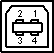 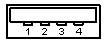 доц.  д-р  А. Тодоров, кат. Компютърни системи ФКСУ – ТУ  СОФИЯ
‹#›
МИКРОПРОЦЕСОРНА ТЕХНИКА, Компютърни системи и технологии, ФКСУ
КРАЙ НА ЛЕКЦИЯТА
доц.  д-р  А. Тодоров, кат. Компютърни системи ФКСУ – ТУ  СОФИЯ
‹#›